Smart Construction Design3D2024.5.28(予定)リリース版について
リリース項目一覧
Smart Construction Design3Dのアップデートについて、以下の日程・内容にてリリースをいたします。
システムメンテナンスの為、下記日程は該当するサービスのお取扱いができなくなります。
　（※リリース日程・時間帯・内容については、状況に応じ変更する場合がございます。予めご了承ください）
日程：日本時間　5月28日(火)　19:00～21:00
リリース項目一覧
リリース項目一覧
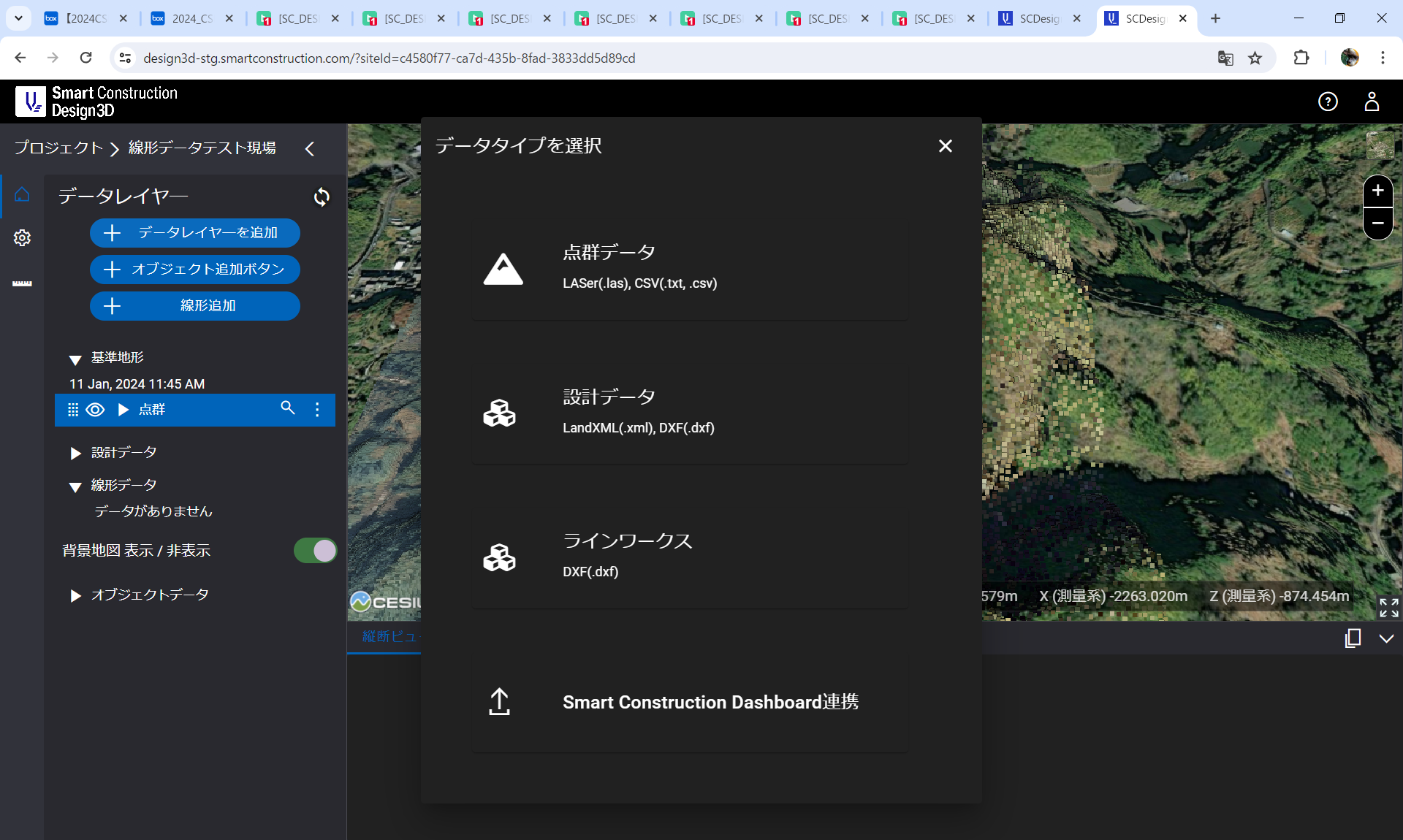 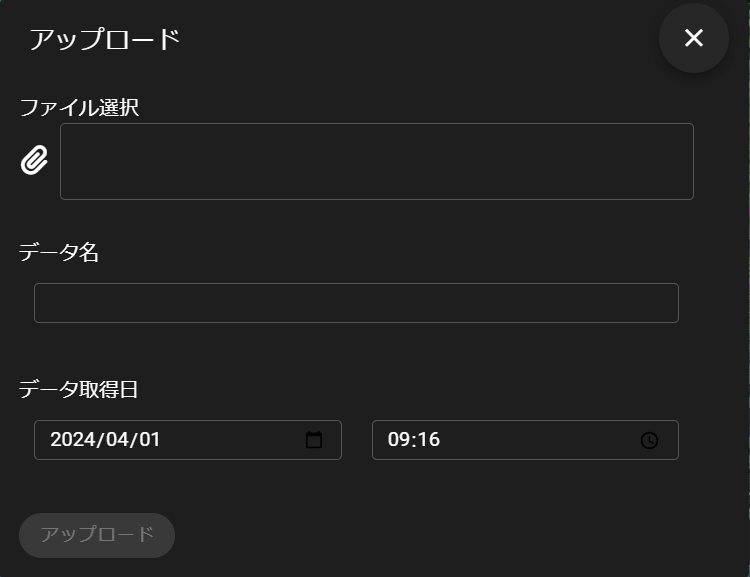 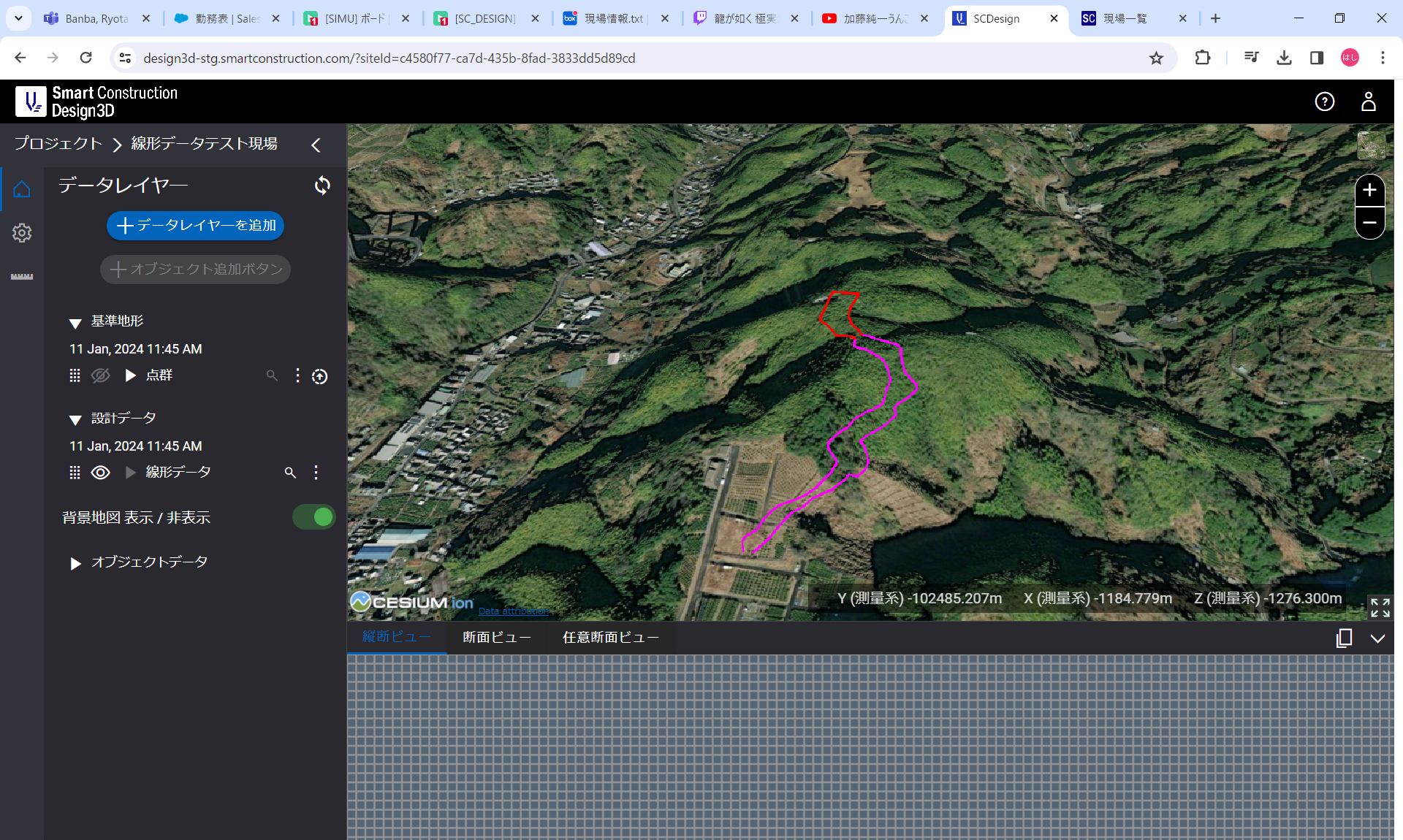 アップロードしたラインワークスは三点リーダより「地表面に投影」を選択可能です。
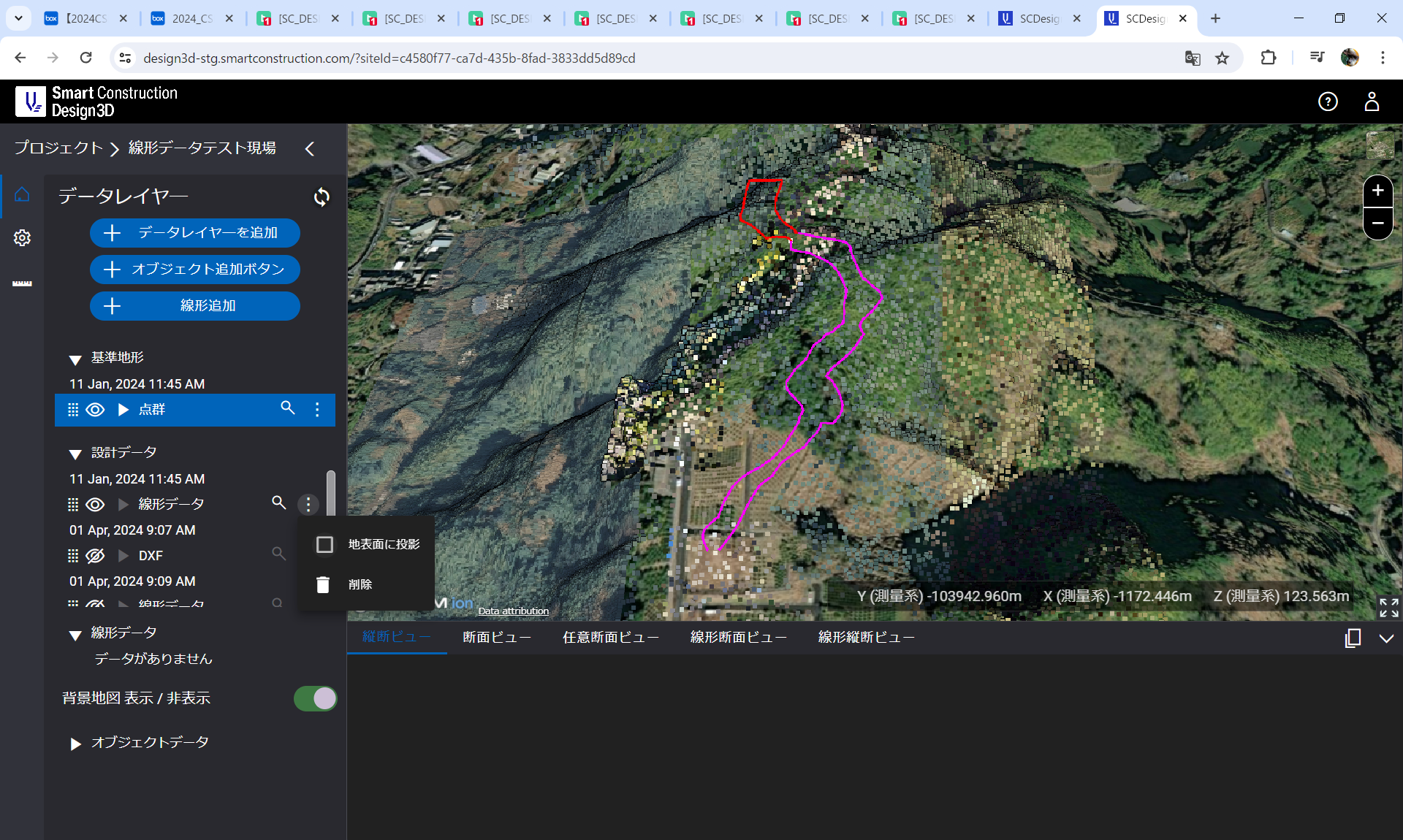 リリース項目一覧
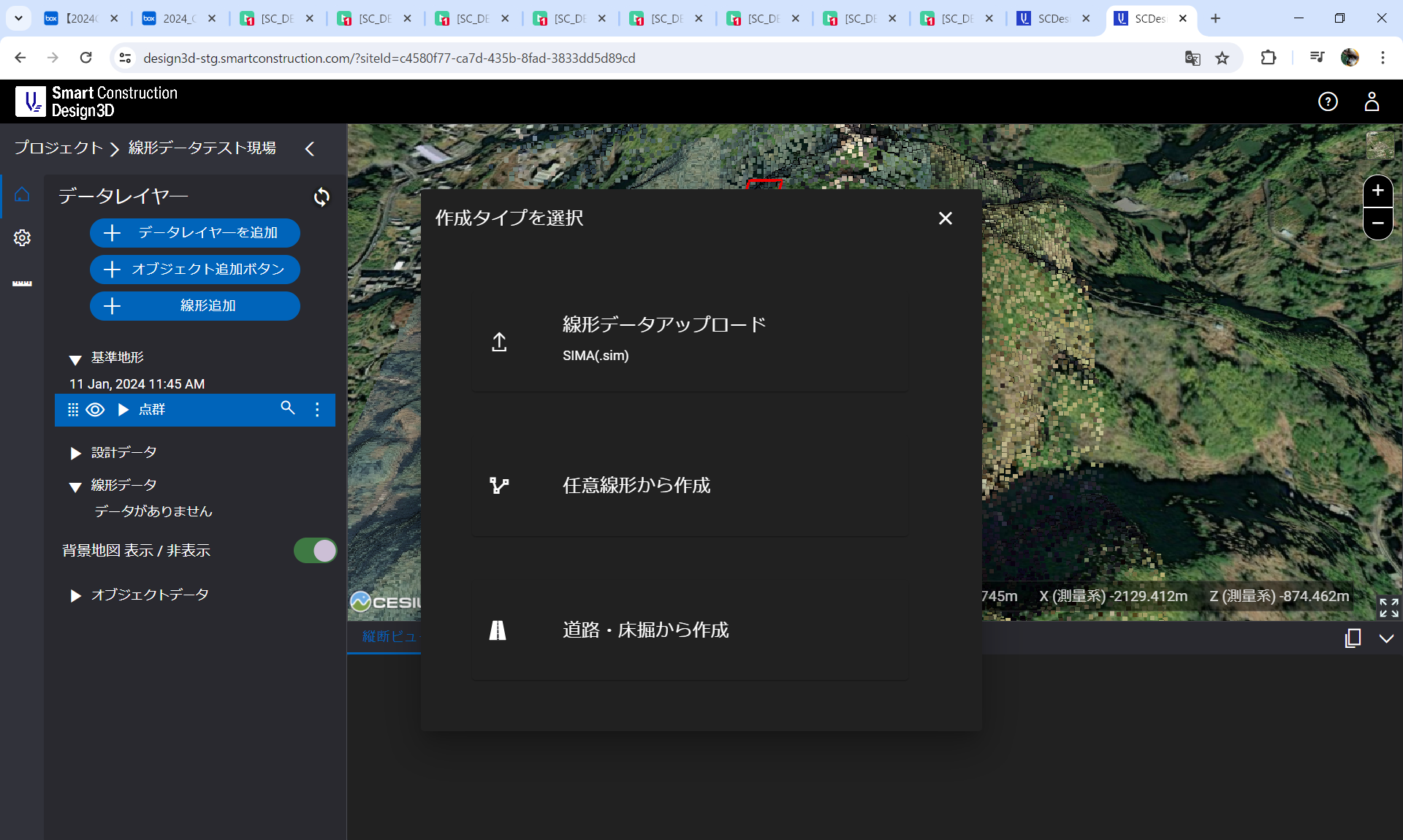 ①
②
①SIMAデータによる線形データアップロード
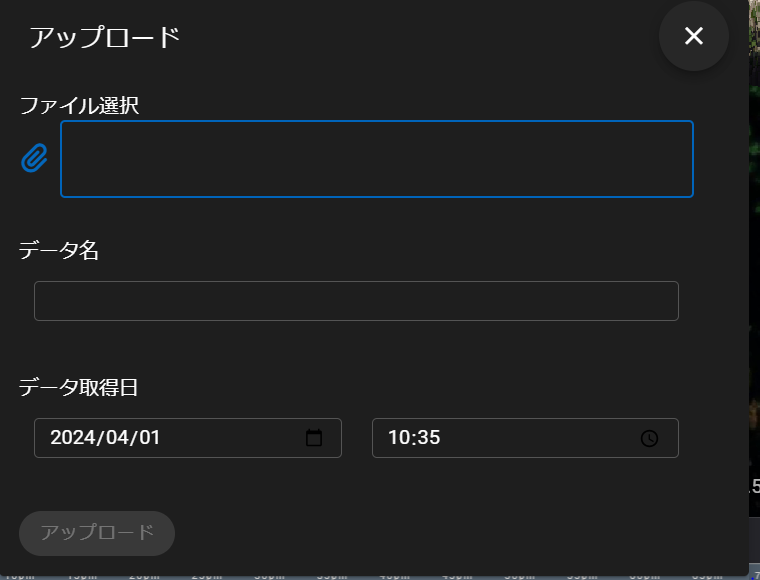 ファイルを選択し、アップロード
リリース項目一覧
②任意線形から作成
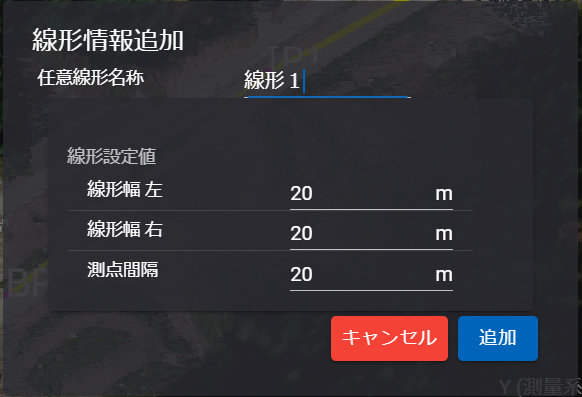 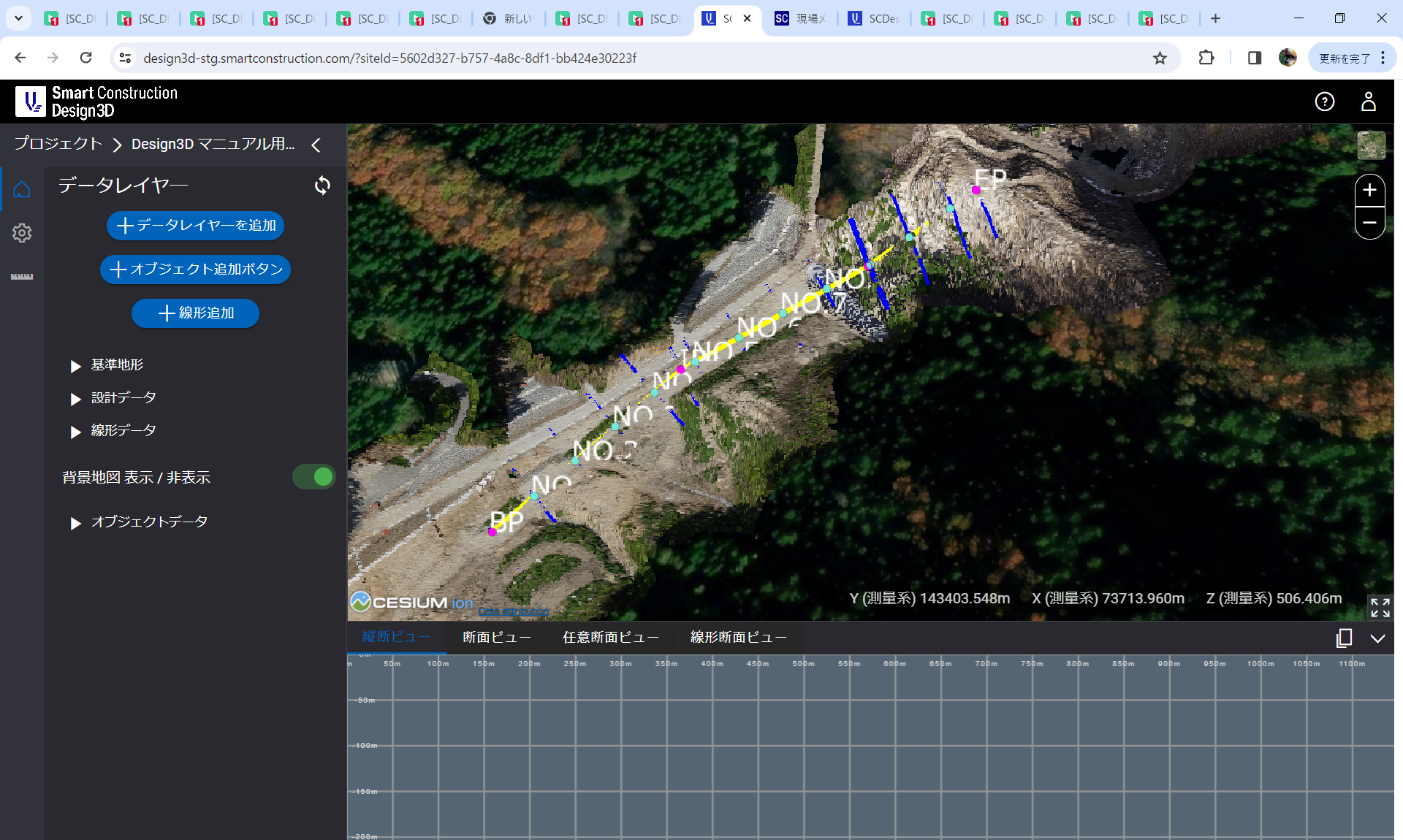 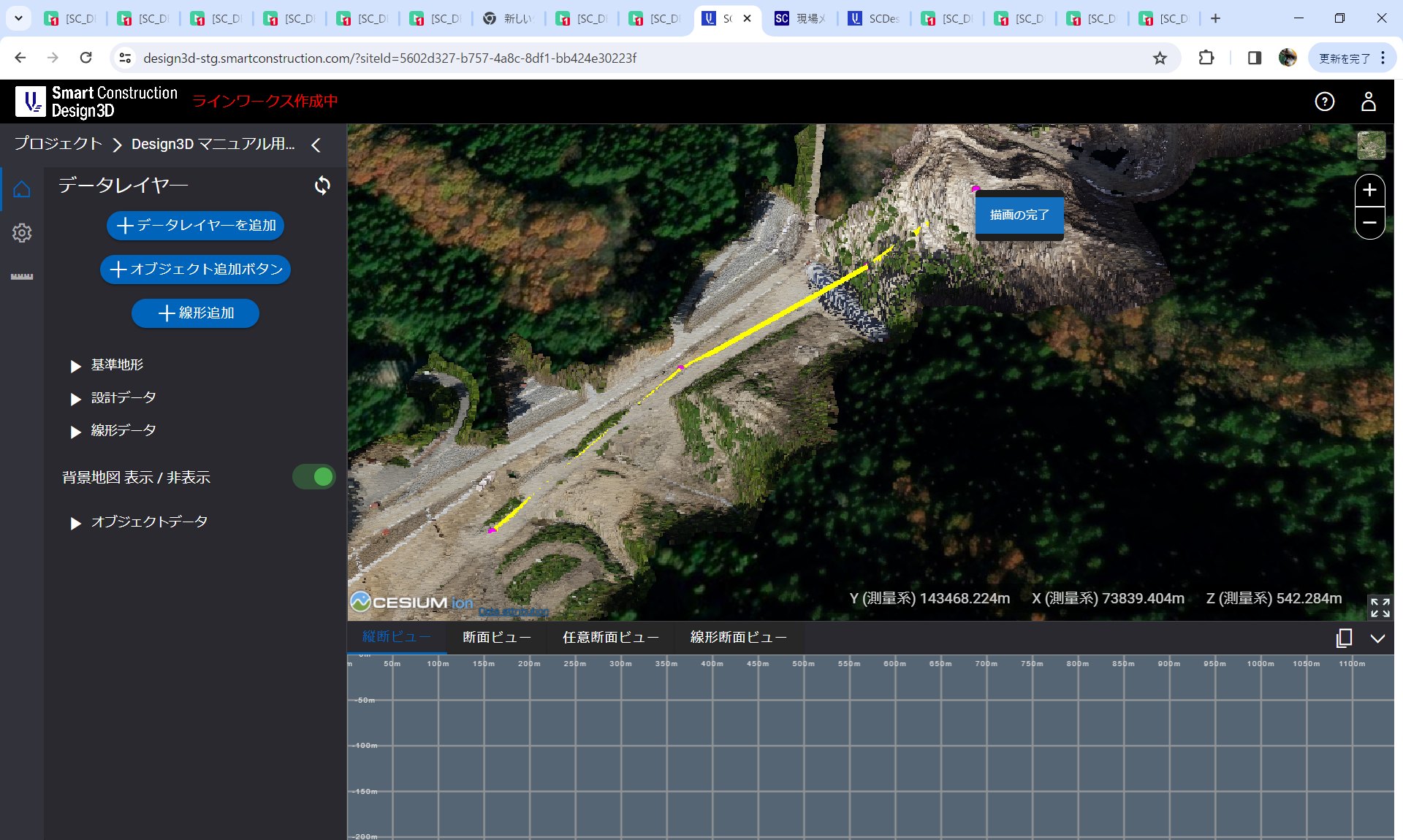 線形情報を入力し、追加
任意箇所をクリックでプロットし描画の完了
リリース項目一覧
【線形断面ビュー】
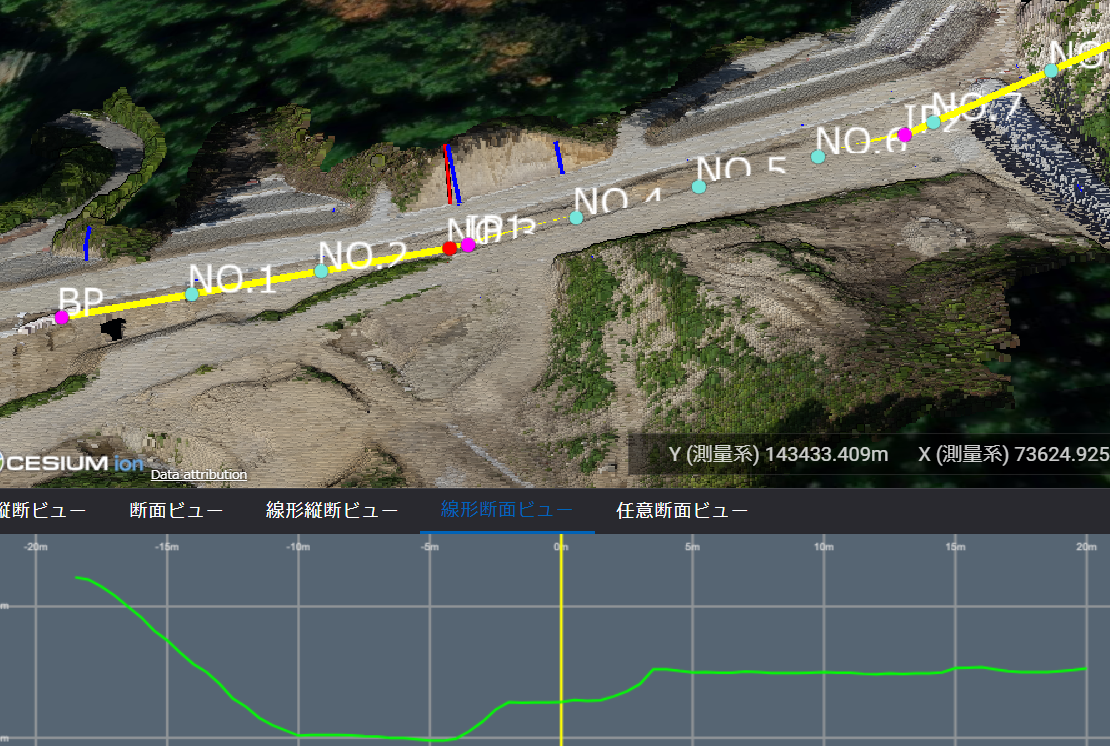 3Dビュー上の断面地点の●や●、もしくは断面線上を
クリックすると下画面の「線形断面ビュー」に断面表示されます。
(選択された断面地点は●に変色)
【線形断面ビュー】
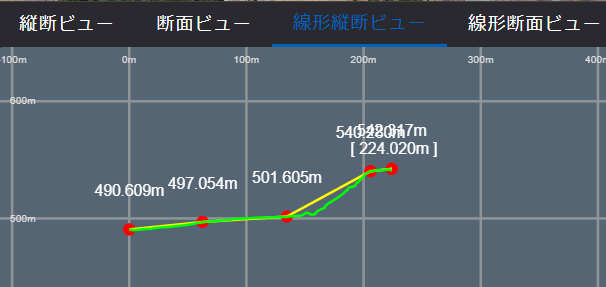 緑色線分：地表面の線
黄色線分：線形の線
リリース項目一覧
【仮設道路・床掘から線形追加】
作図した仮設道路・床掘より線形追加が可能です。
三点リーダ＞「中心線形作成」を押すと線形データリストに自動で追加されます。
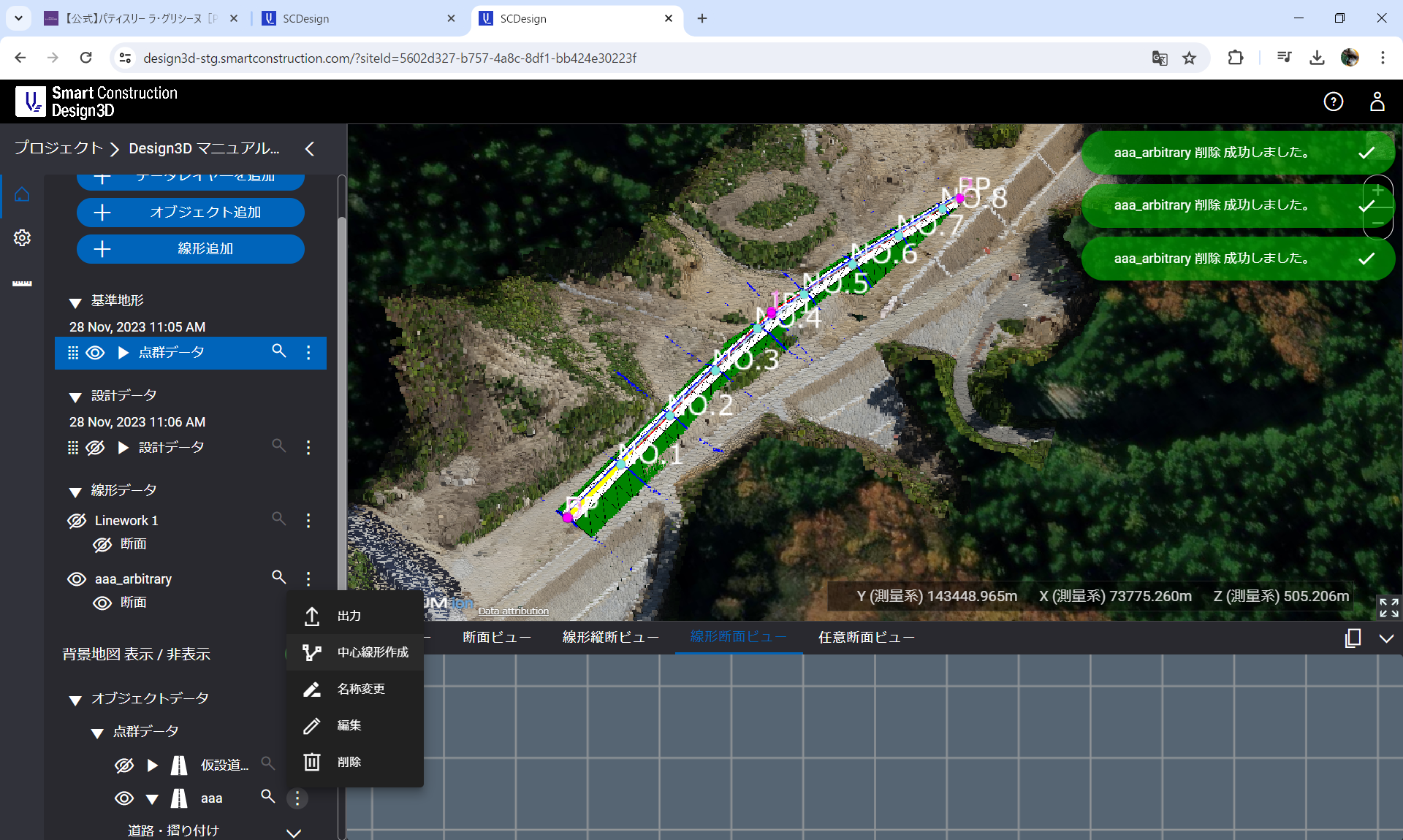 ※作成された線形はIP直線になります
IP1
EP
NO.4
NO.9
NO.5
NO.3
NO.8
NO.6
NO.2
NO.7
NO.1
IP2
BP
リリース項目一覧
【編集機能】
線形データリストの三点リーダ―より編集が可能です。
・出力：simファイルを出力可能
・断面図出力：dxfファイルを出力可能
・名称変更：アップロード(作成)線形データ名変更可能
・断面の編集：線形設定値の変更が可能
出力したファイルは他CADソフトで断面表示が（測点表記あり）可能です。
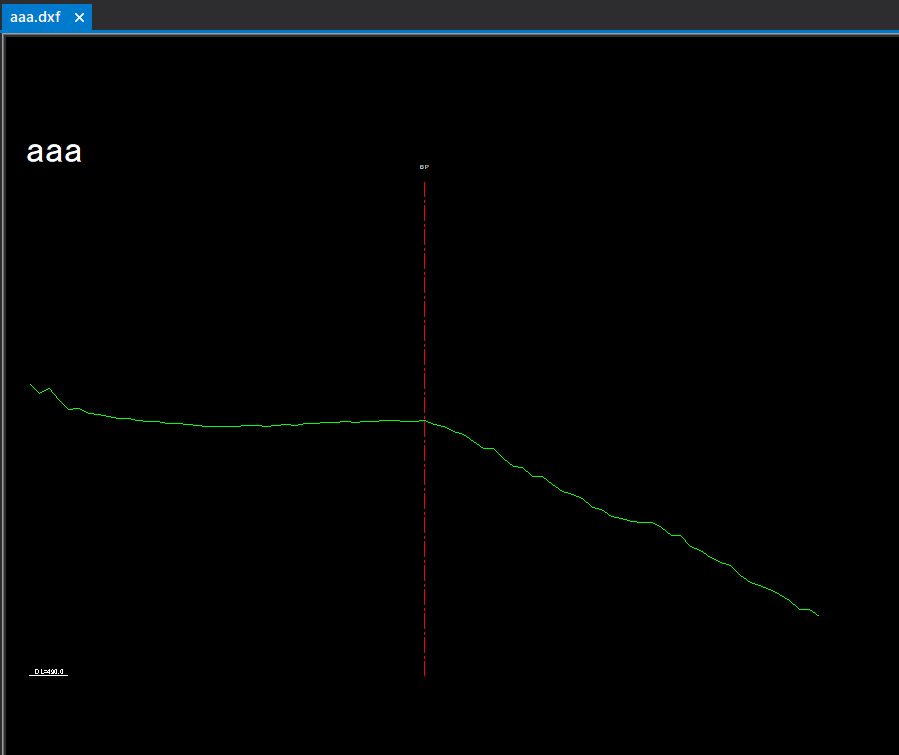 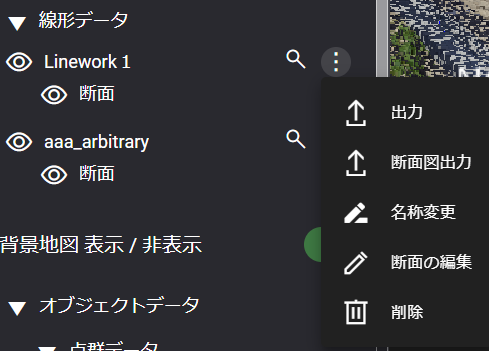 リリース項目一覧
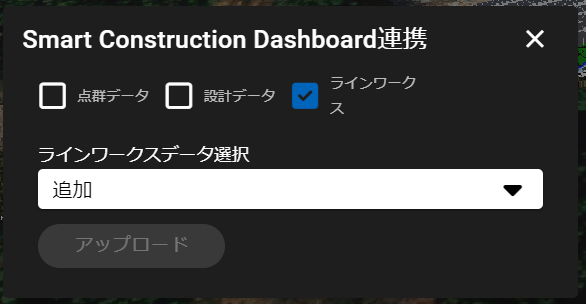 リリース項目一覧
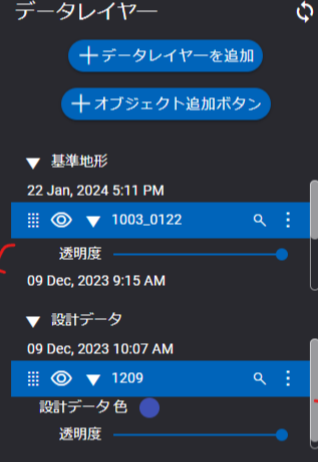 現場を開く際、変更した透明度・色が保存されているように改修
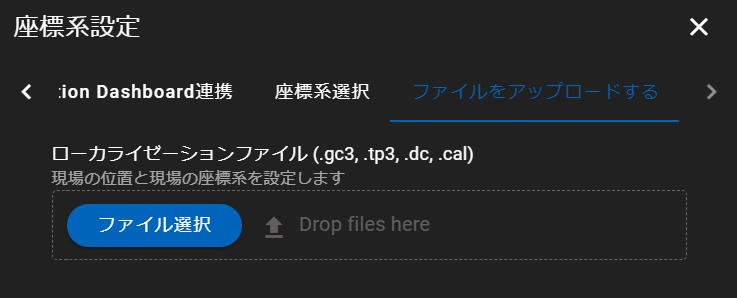 リリース項目一覧
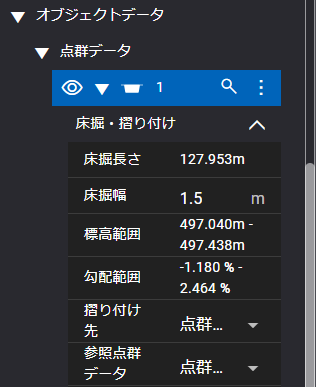 参照点群データが表示されない不具合の改修
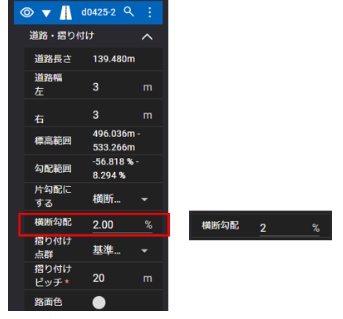 リリース項目一覧
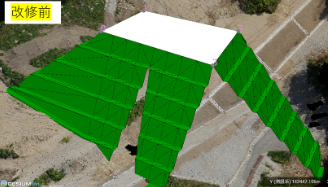 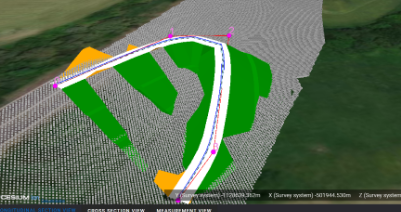 リリース項目一覧
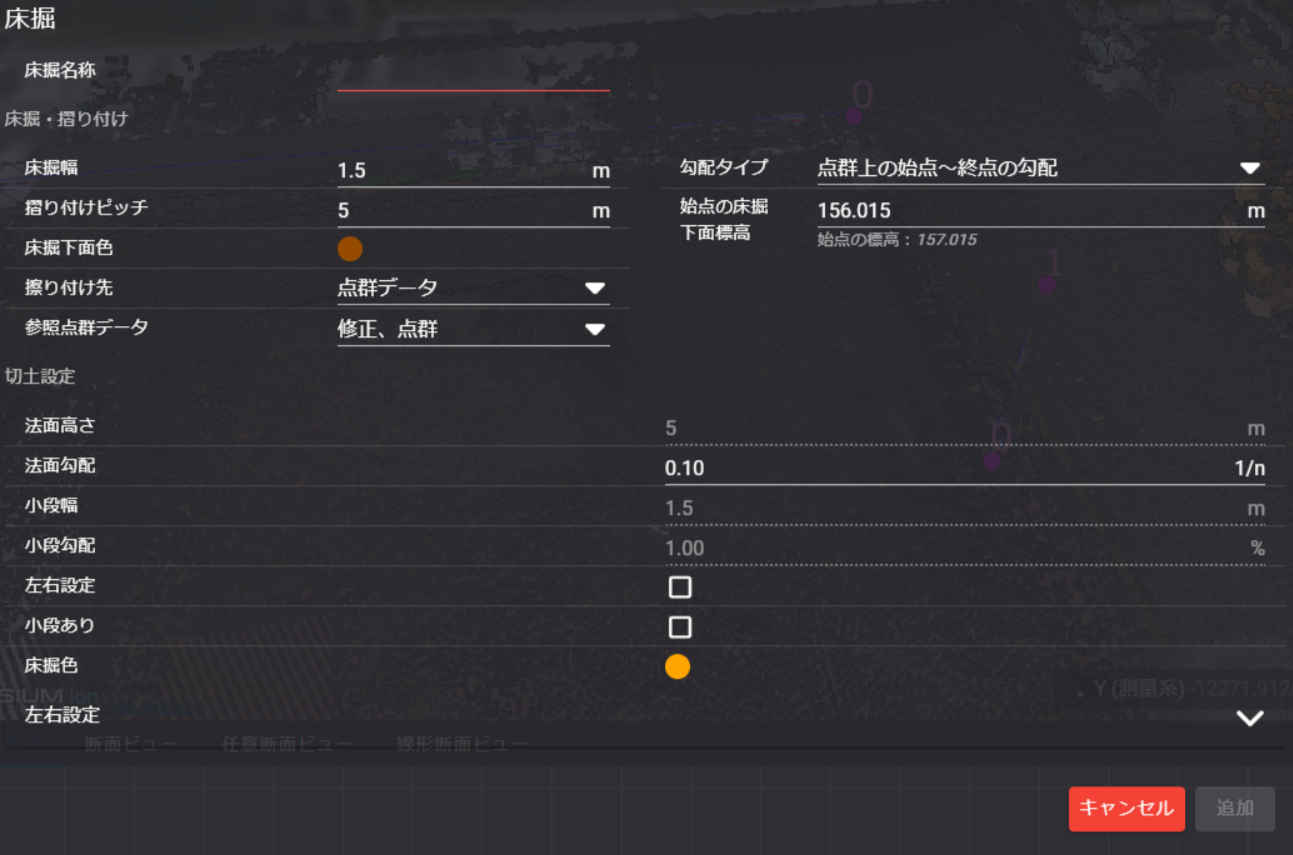 カラーピック表示がなかった
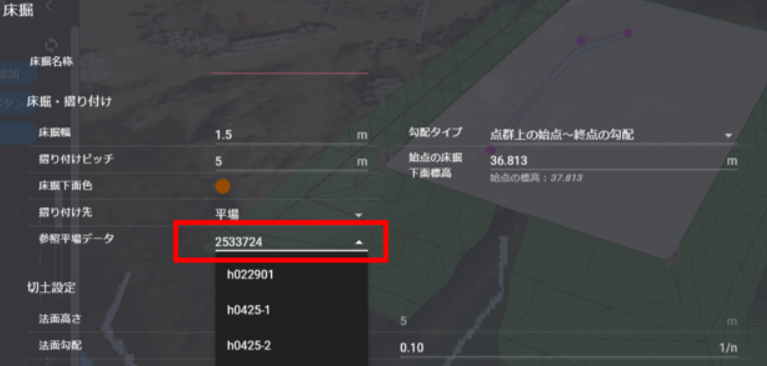 リリース項目一覧
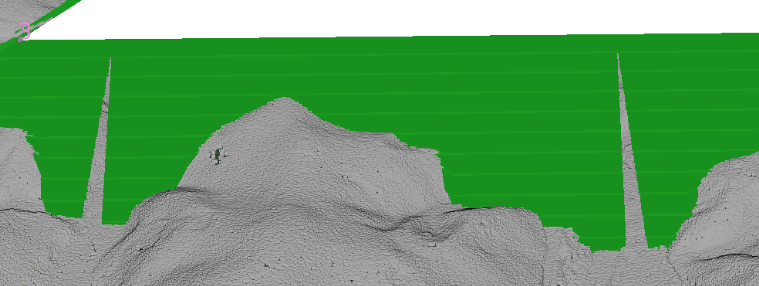 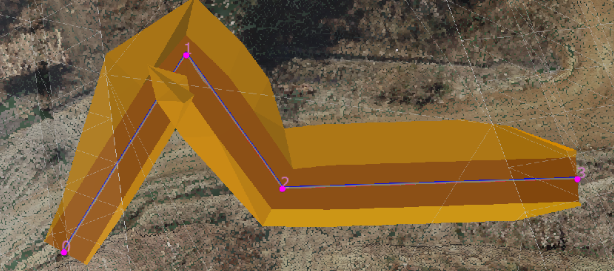 小段1段目から切り込みが入ってしまう
リリース項目一覧
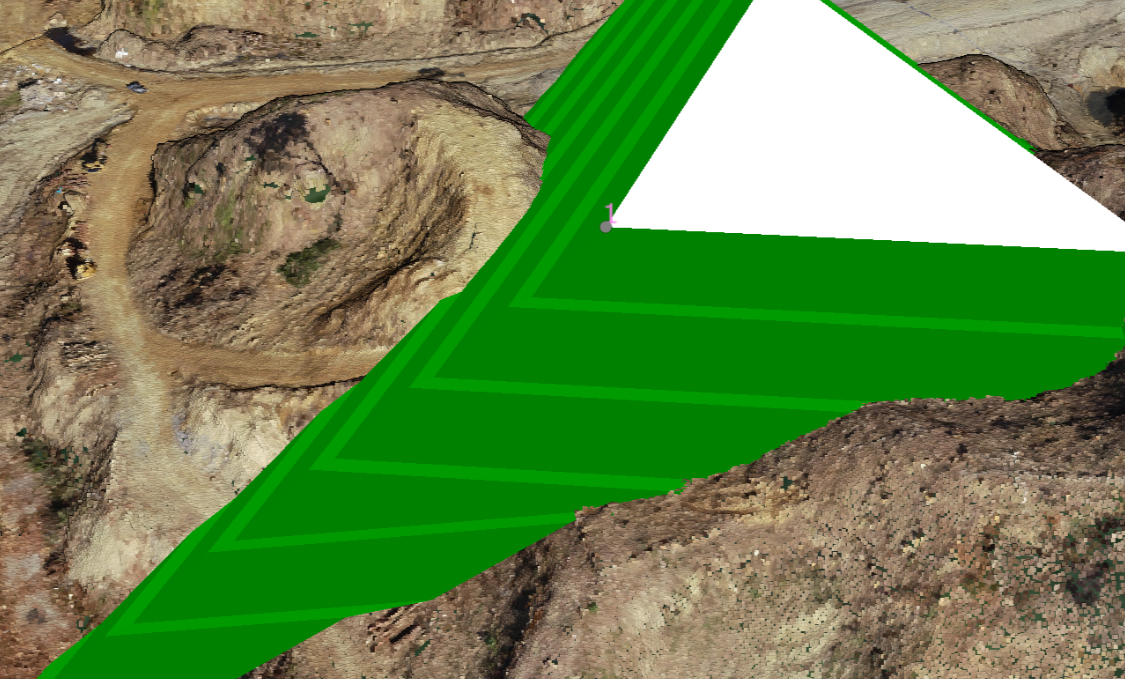 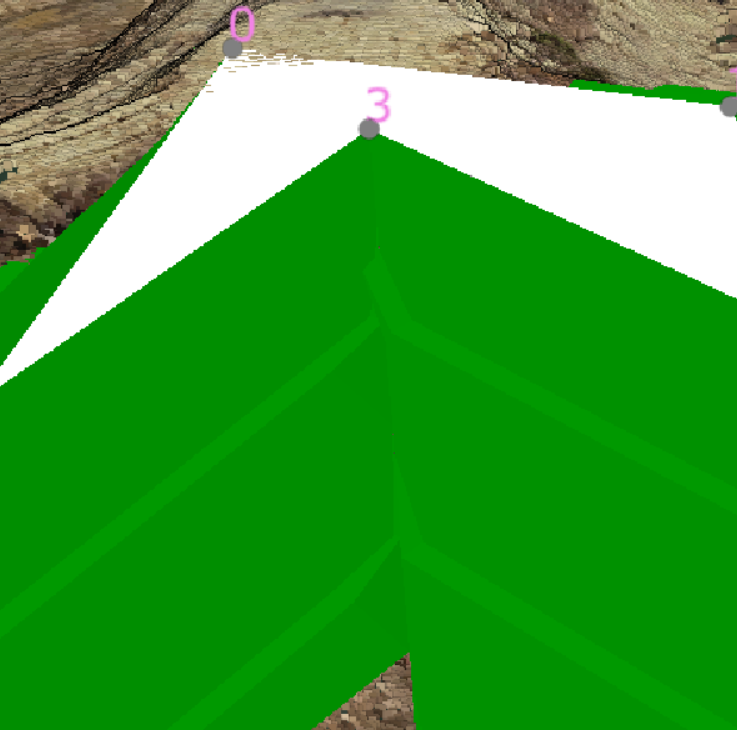 リリース項目一覧
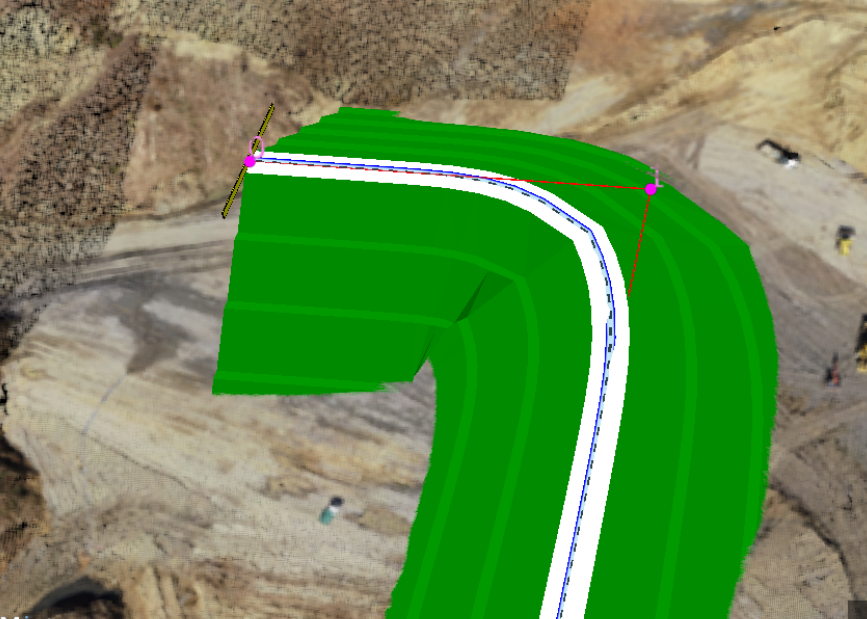 EOF